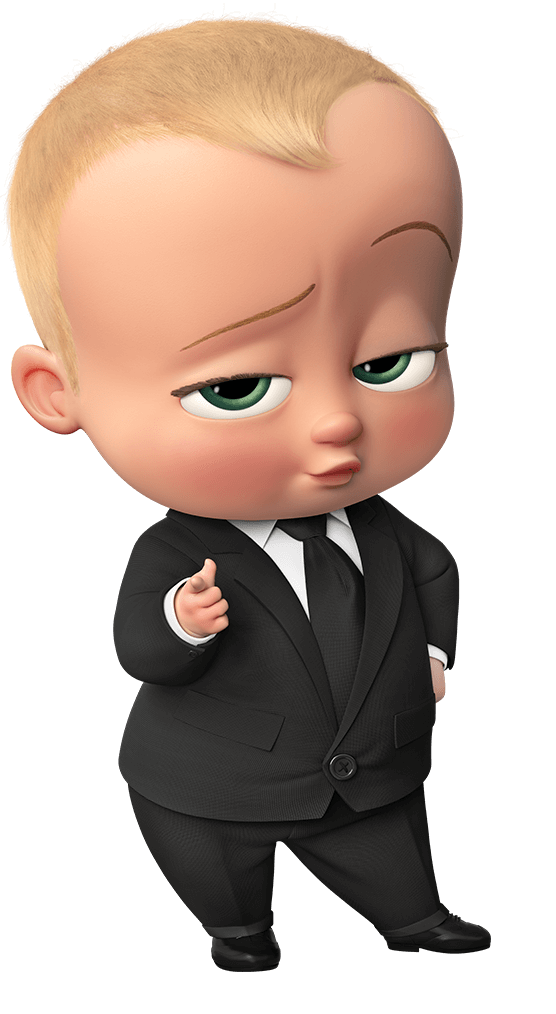 Parts of body
head
shoulders
knees
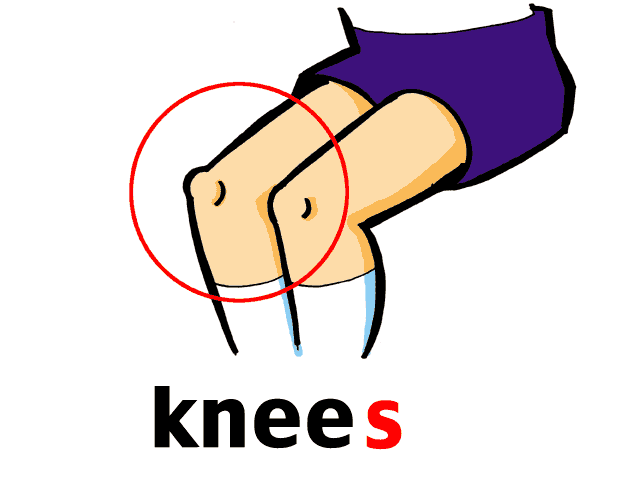 toes
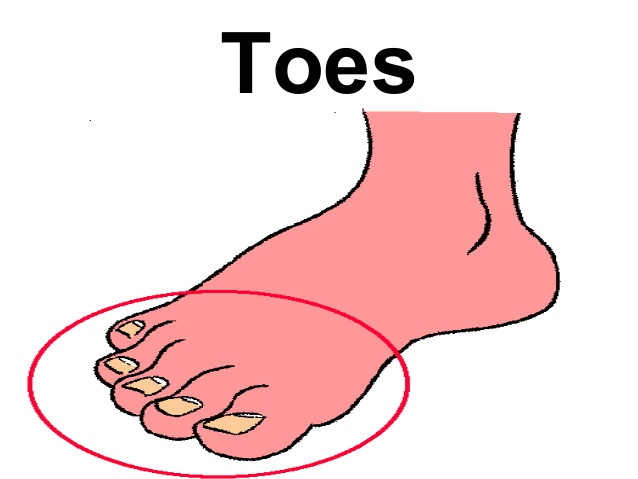 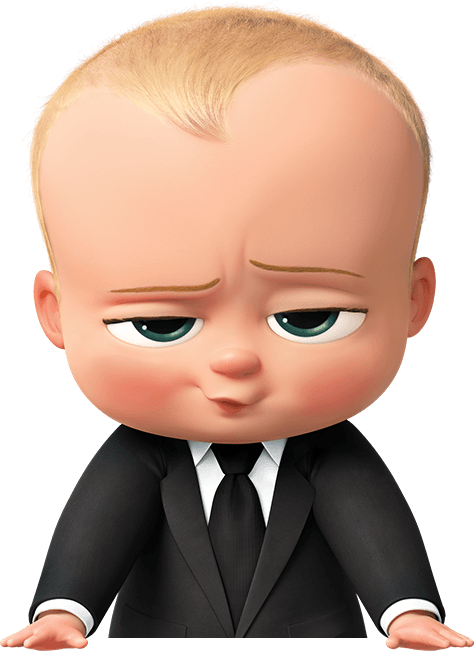 eyes
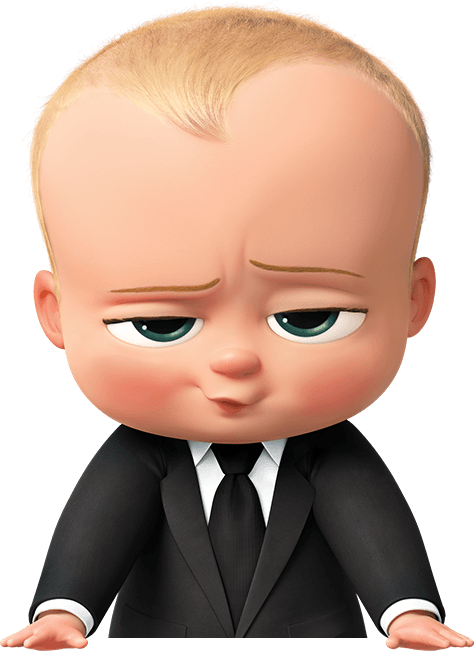 ears
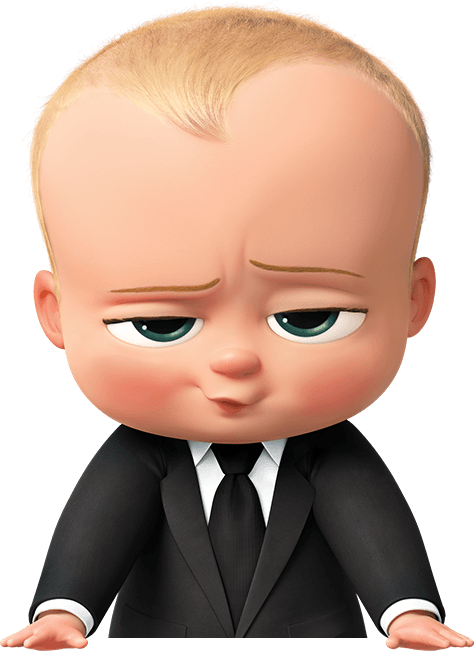 mouth
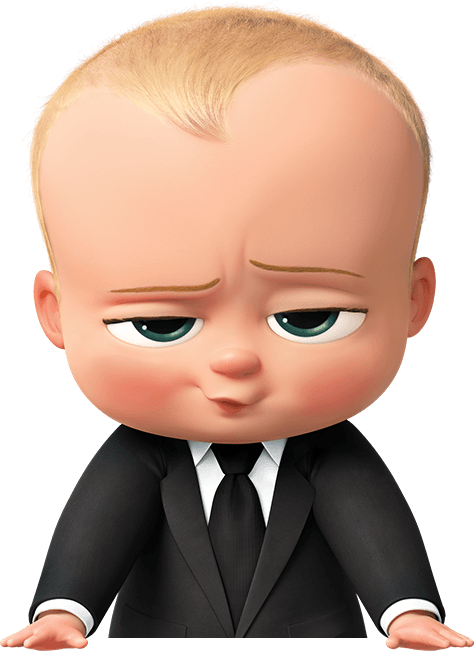 nose
love
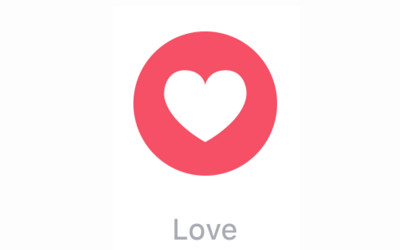 like
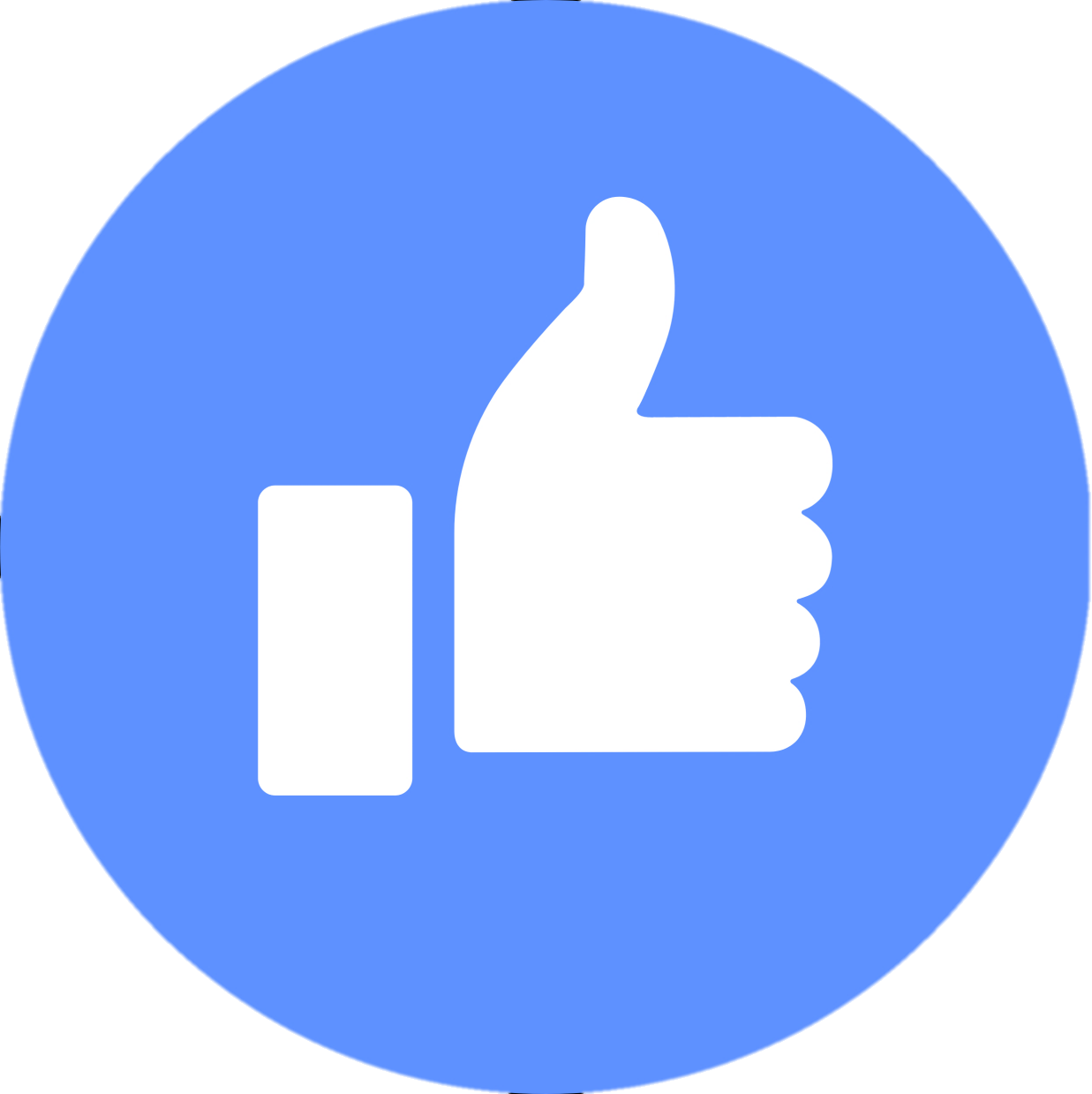 I love my ears.
I love my _____.
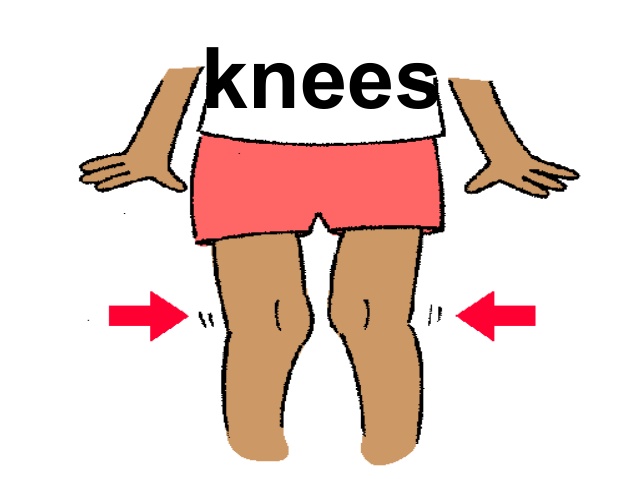 I like my toes.
I like my _____.
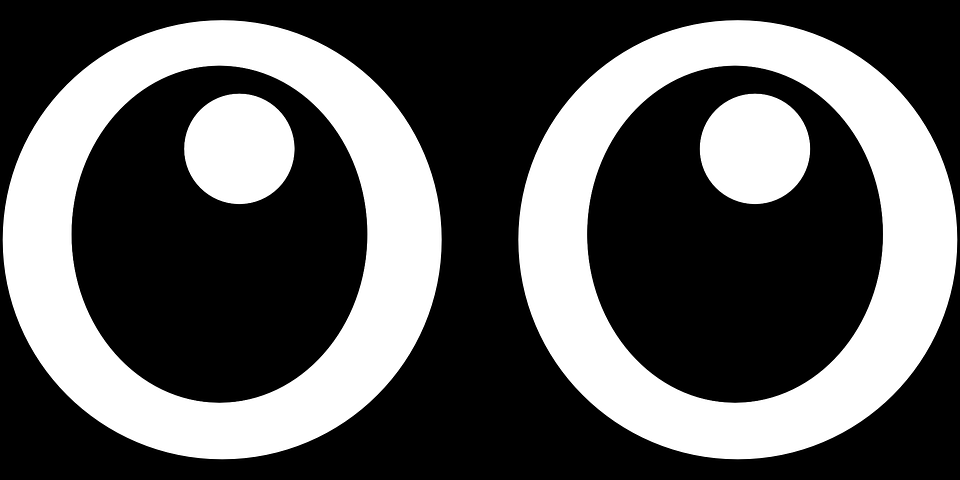 แหล่งอ้างอิง
https://www.youtube.com/watch?v=ka7d-13iWbA
Head, Shoulders, Knees & Toes Tablet Giveaway!.mp4
รูปภาพจาก https://www.pngall.com/th/the-boss-baby-png/download/51991
https://www.pngall.com/th/the-boss-baby-png/download/52033